Chapter 06_03
Dynamic Programming
Warshall’s (and Floyd’s) Algorithms
Warshall’s and Floyd’s Algorithms for computing 
the transitive closure of a directed graph and 
the all-pairs shortest-paths problem, respectively.
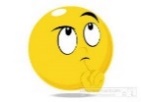 A                    B


	          C
E

                 D
Let r be the relation of “reachability” or “connectivity”.
Given Q = { A r B, B r C, C r D and D r E}, then
{A r B, B r C, C r D,  D r E, A r C, A r D, A r E, B r D, B r E, C r E} is the transitive closure of Q.
The transitive closure of a directed acyclic graph (DAG) is:
     the reachability relation of the DAG and a strict partial order.
Warshall’s and Floyd’s Algorithms 
They are two well-known algorithms. 
Warshall’s computes the transitive closure of a directed graph and 
Floyd’s computes the all-pairs shortest-paths problem.
 
Both algorithms are based on essentially the same idea; 
exploit a relationship between a problem and its simpler version, rather than smaller version. 
The algorithms are considered to be applications of the dynamic programming technique.
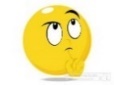 Warshall’s Algorithm
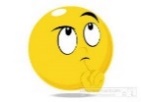 Warshall’s Algorithm – 
An example: a digraph, and its adjacency matrix, and transitive closure
a
b
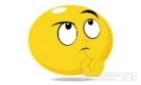 c
d
Digraph
a      b      c      d
		a      0	  1      0      0
                A  =   b      0	  0      0	     1
		c      0	  0      0	     0
		d      1	  0      1	     0
              
                       (b) Its adjacency matrix
(c)   Its transitive closure
 
Figure 8.11  (a)  Digraph.  (b) Its adjacency matrix.  (c) Its transitive closure.
Warshall’s Algorithm
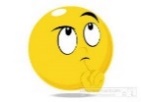 Warshall’s Algorithm
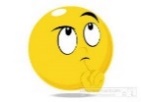 Warshall’s Algorithm
i             k            j   implies that  i           k            j
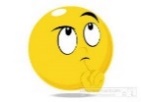 j	     k			                       j              k



R(k-1) =  k      	  	                                R(k) =      k             1                     

              i            0                                                          i             1             1
1
1
1
Figure 8.12   Rule for changing zeros in Warshall’s algorithm
Warshall’s Algorithm
Thus, the series starts with R(0),  which does not allow any intermediate vertices in its path; hence,  R(0)  is nothing other than the adjacency matrix of the digraph. 
(That is, the adjacency matrix contains the information about one-edge paths, i.e., paths with no intermediate vertices.)  
R(1)   contains the information about paths that can use the first vertex as intermediate; thus, it may contain more 1’s than R(0) .     
Each subsequent matrix R(k) in series (8.9) has one more vertex to use as intermediate for its paths than its predecessor R(k-1) and hence may, but does not have to, contain more 1’s. 
The last matrix, R(n) , reflects paths that can use all n vertices of the  graph as intermediate. Hence R(n) is the diagraph’s transitive closure.
Warshall’s Algorithm
Warshall’s Algorithm
i             k            j   implies that  i           k            j
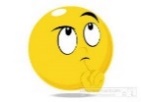 j	     k			                       j              k



R(k-1) =  k      	  	                                R(k) =      k             1                     

              i            0                                                          i             1             1
1
1
1
Figure 8.12   Rule for changing zeros in Warshall’s algorithm
Warshall’s Algorithm
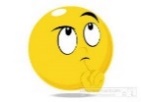 Warshall’s Algorithm
As an example, the application of Warshall’s algorithm to the diagraph of Figure 8.11 is shown in Figure 8.13.
 
Figure 8.13  Application of Warshall’s algorithm to the digraph shown. New 1’s are in bold.
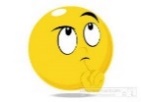 1’s reflect the existence of paths with no intermediate vertices.  (R(0) is just the adjacency matrix); boxed row and column are used for getting R(1) .
a
b
a     b	 c      d
a  	0     1	 0     0
R(0)  =	b      0	  0     0	   1
c      0	    0     0	     0
c
d
d      1	    0     1	     0
R(1)  =
(d, a, b)         (d, b)
a
b
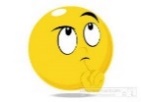 c
d
1’s reflect the existence of paths
with intermediate vertices numbered not higher than 1, i.e., just vertex a (note a new path from d to b); boxed row and column are used for getting R(2) .
a     b	 c      d
a  	0     1	 0     0
R(1)  =	b      0	  0     0	   1
c      0	    0     0	     0
d      1	    1     1	     0
R(2)  =
(d, b, d)         (d, d)
(a, b, d)         (a, d)
a
b
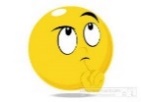 c
d
1’s reflect the existence of paths
with intermediate vertices numbered
not higher than 2, i.e., a and b (note two new paths); boxed row and column are used for getting R(3) .
a     b	 c      d
a  	0     1	 0     1
R(2)  =	b      0	  0     0	   1
c      0	    0     0	     0
R(3)  =
d      1	    1     1	     1
Applying Warshall’s algorithm, 
(a, c) = (b, c) =(c, c)=0.  i.e., c cannot be reached by a, b and c.
(d,c,a) =(d,c,b) =(d,c,c) = (d,c,d) =(d,c).  
   i.e., a, b, c and d cannot be reached from c.
This yields R(3) , which has no change from R(2) .
b
a
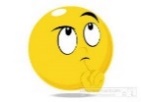 d
c
1’s reflect the existence of paths
with intermediate vertices numbered
not higher than 3, i.e., a, b and c 
(no new paths); 
boxed row and column are used for 
getting R(4) .
a     b	 c      d
a  	0     1	 0     1
R(4)  =
R(3)  =	b      0	  0     0	   1
c      0	    0     0	     0
d      1	    1     1	     1
a     b	 c      d
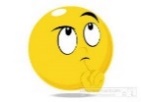 a  	1     1	 1     1
R(4)  =	b      1       1      1       1
c      0	    0     0	     0
d      1	    1     1	     1
1’s reflect the existence of paths
with intermediate vertices numbered
not higher than 4, i.e., a, b, c  and d
(note five new paths).
Figure 8.13  Application of Warshall’s algorithm to the digraph shown. New 1’s are in bold.
a
b
1’s reflect the existence of paths with no intermediate vertices.  (R(0) is just the adjacency matrix); boxed row and column are used for getting R(1) .
a     b	 c      d
a  	0     1	 0     0
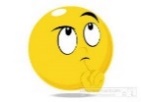 R(0)  =	b      0	  0     0	   1
c      0	    0     0	     0
c
d
d      1	    0     1	     0
a     b	 c      d
1’s reflect the existence of paths with intermediate vertices numbered not higher than 4, i.e., a, b, c  and d
(note five new paths).
a  	1     1	 1     1
R(4)  =	b      1       1      1       1
c      0	    0     0	     0
d      1	    1     1	     1
Here is pseudo of Warshall’s algorithm.
 
Algorithm   Warshall(A[1 .. n, 1 .. n])
//Implements Warshall’s algorithm for computing the transitive closure
Input:  	The adjacency matrix A of a digraph with n vertices
Output:  	The transitive closure of the digraph
 
R(0)  ← A;
for   k ← 1 to  n do   // R(k)[i, j]  
	for i  ←  1 to n do //ith row
		for  j  ← 1 to n do //jth column
			R(k)[i, j]  ←  R(k)[i, j]  or R(k-1)[i, k] and R(k-1)[k, j]    
			// R(k)[i, j] will be assigned 1 depending on
			// either R(k)[i, j] = 1 or [R(k-1)[i, k] and R(k-1)[k, j]] = 1   
return R(n)
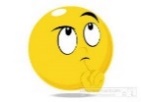 Warshall’s Algorithm
i             k            j   implies that  i           k            j
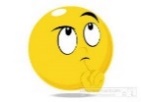 j	     k			                       j              k



R(k-1) =  k      	  	                                R(k) =      k             1                     

              i            0                                                          i             1             1
1
1
1
Figure 8.12   Rule for changing zeros in Warshall’s algorithm
Demonstration: Consider the above adjacency matrix using a = 1, b= 2, c= 3 and d = 4.
R(0)  ← A;
for   k ← 1 to  n do
	for i  ←  1 to n do
		for  j  ← 1 to n do
			R(k)[i, j]  ←   R(k-1)[i, j] or R(k-1)[i, k] and R(k-1)[k, j]
1’s reflect the existence of paths with no intermediate vertices.  (R(0) is just the adjacency matrix); boxed row and column are used for getting R(1) .
a     b	 c      d
a  	0     1	 0     0
R(0)  =	b      0	  0     0	   1
c      0	    0     0	     0
d      1	    0     1	     0
a     b	 c      d
a  	0     1	 0     0
a     b	 c      d
R(0)  =	b      0	  0     0	   1
a  	0     1	 0     0
c      0	    0     0	     0
R(1)  =	b      0	  0     0	   1
d      1	    0     1	     0
c      0	    0     0	     0
d      1	    1     1	     0
a     b	 c      d
a
b
a  	0     1	 0     0
R(0)  =	b      0	  0     0	   1
c      0	    0     0	     0
d      1	    0     1	     0
c
d
a     b	 c      d
1’s reflect the existence of paths
with intermediate vertices numbered
not higher than 1, i.e., just vertex a 
(note a new path from d to b); 
boxed row and column are used for
getting R(2) .
a  	0     1	 0     0
R(1)  =	b      0	  0     0	   1
c      0	    0     0	     0
d      1	    1     1	     0
When k =2, apply R(k)[i, j]  ←	R(k-1)[i, j] or R(k-1)[i, k] and R(k-1)[k, j]
R(2)[i=1, j =1]  ←   R(1)[1, 1] = 0      	R(2)[i=3, j =1]  ←   R(1)[3, 1]       
R(2)[i=1, j =2]  ←   R(1)[1, 2] = 1		R(2)[i=3, j =2]  ←   R(1)[3, 2] = 0 
R(2)[i=1, j =3]  ←   R(1)[1, 3] = 0		R(2)[i=3, j =3]  ←   R(1)[3, 3] = 0
R(2)[i=1, j =4]  ←   R(1)[1, 4] =0  or	R(2)[i=2, j =4]  ←   R(1)[2, 4] = 1
      R(1)[1, 2]=1 & R(1)[2, 4]=1		      R(1)[2, 2]=0 &R(1)[2, 4] = 1
 
R(2)[i=2, j =1]  ←   R(1)[2, 1] = 0      	R(2)[i=4, j =1]  ←   R(1)[4, 1] = 1   
R(2)[i=2, j =2]  ←   R(1)[2, 2] = 0  or 	R(2)[i=4, j =2]  ←   R(1)[4, 2] = 1 or   
      R(1)[2, 2]=0 R(1)[2, 2]=0	  	      R(1)[4, 2]=1 & R(1)[2, 2]=0
R(2)[i=2, j =3]  ←   R(1)[2, 3] = 0		R(2)[i=4, j =3]  ←   R(1)[4, 3] = 1
R(2)[i=2, j =4]  ←   R(1)[2, 4] = 1		R(2)[i=4, j =4]  ←   R(1)[4, 4] = 0   or
					     R(1)[4, 2] = 1 & R(1)[2, 4] =1
a     b	 c      d
a     b	 c      d
a  	0     1	 0     0
a  	0     1	 0     1
R(1)  =	b      0	  0     0	   1
R(2)  =	b      0	  0     0	   1
c      0	    0     0	     0
c      0	    0     0	     0
d      1	    1     1	     0
d      1	    1     1	     1
a     b	 c      d
a  	0     1	 0     0
R(1)  =	b      0	  0     0	   1
c      0	    0     0	     0
d      1	    1     1	     0
a     b	 c      d
1’s reflect the existence of paths
with intermediate vertices numbered
not higher than 2, i.e., a and b 
(note two new paths); 
boxed row and column are used for 
getting R(3) .
a  	0     1	 0     1
R(2)  =	b      0	  0     0	   1
c      0	    0     0	     0
d      1	    1     1	     1
a
a     b	 c      d
b
a  	0     1	 0     1
R(3)  =	b      0	  0     0	   1
c      0	    0     0	     0
c
d
d      1	    1     1	     1
a     b	 c      d
a  	0     1	 0     1
When k =3, apply R(k)[i, j]  ←	R(k-1)[i, j] or R(k-1)[i, k] and R(k-1)[k, j]
R(3)[i=1, j =1]  ←   R(2)[1, 1] = 0       	R(3)[i=3, j =1]  ←   R(2)[3, 1] = 0       
R(3)[i=1, j =2]  ←   R(2)[1, 2] = 1	 or	R(3)[i=3, j =2]  ←   R(2)[3, 2] = 0 
    R(2)[1, 3] = 0 & R(2)[3, 2] = 0                    R(2)[3, 3] = 0 & R(2)[3, 2] = 0
R(3)[i=1, j =3]  ←   R(2)[1, 3] = 0		R(3)[i=3, j =3]  ←   R(2)[3, 3] = 0
R(3)[i=1, j =4]  ←   R(2)[1, 4] = 1  or	R(3)[i=3, j =4]  ←   R(2)[3, 4] = 0 or
      R(2)[1, 3]=0 & R(2)[3, 4]=0		     R(2)[3, 3] = 0 & R(2)[3, 4] = 0
R(3)[i=2, j =1]  ←   R(2)[2, 1] = 0     	R(3)[i=4, j =1]  ←   R(2)[4, 1] = 1   
R(3)[i=2, j =2]  ←   R(2)[2, 2] = 0  or 	R(3)[i=4, j =2]  ←   R(2)[4, 2] = 1 or     
      R(2)[2, 3] = 0 R(2)[3, 2] = 0	  	     R(2)[4, 3] = 1 & R(2)[3, 2] = 0
R(3)[i=2, j =3]  ←   R(2)[2, 3] = 0		R(3)[i=4, j =3]  ←   R(2)[4, 3] = 1
R(3)[i=2, j =4]  ←   R(2)[2, 4] = 1	 or	R(3)[i=4, j =4]  ←   R(2)[4, 4] = 1   or
     R(2)[2, 3] = 0 R(2)[3, 2] = 0 		     R(2)[4, 3] = 1 & R(2)[3, 4] = 0
 Applying Warshall’s algorithm, 
(a, c) = (b, c) =(c, c)=0.  i.e., c cannot be reached by a, b and c.
(d,c,a) =(d,c,b) =(d,c,c) = (d,c,d) =(d,c) i.e., a, b, c and d cannot be reached from c.
This yields R(3) , which has no change from R(2) .
R(2) =b      0	  0     0	   1
c      0	    0     0	     0
d      1	    1     1	     1
a     b	 c      d
a  	0     1	 0     1
R(3) = b      0	  0     0	   1
c      0	    0     0	     0
d      1	    1     1	     1
a
b
c
d
a
b
c
d
a     b	 c      d
1’s reflect the existence of paths
with intermediate vertices numbered
not higher than 3, i.e., a, b and c 
(no new paths); 
boxed row and column are used for 
getting R(4) .
a  	0     1	 0     1
R(3)  =	b      0	  0     0	   1
c      0	    0     0	     0
d      1	    1     1	     1
When k =4, apply R(k)[i, j]  ←	R(k-1)[i, j] or R(k-1)[i, k] and R(k-1)[k, j]
R(4)[i=1, j =1]  ←   R(3)[1, 1] = 0 or       	R(4)[i=3, j =1]  ←   R(3)[3, 1] = 0  or
      R(3)[1, 4]=1  & R(3)[4, 1]=1		      R(3)[3, 4]=0 & R(3)[4, 1]=1
R(4)[i=1, j =2]  ←   R(3)[1, 2] = 1		R(4)[i=3, j =2]  ←   R(3)[3, 2] = 0  or
      R(3)[3, 4]=0 & R(3)[4, 2]=1
R(4)[i=1, j =3]  ←   R(3)[1, 3]=0  or	R(4)[i=3, j =3]  ←   R(3)[3, 3]=0   
      R(3)[1, 4]=1 & R(3)[4, 3]=1		      R(3)[3, 4]=0 & R(3)[4, 3]=1
R(4)[i=1, j =4]  ←   R(2)[1, 4] =1  or	R(4)[i=3, j =4]  ←   R(3)[3, 4] = 0  or
      R(3)[1, 4]=1 & R(3)[4, 4]=1		      R(3)[3, 4]=0 & R(3)[4, 4]=1
R(4)[i=2, j =1]  ←   R(3)[2, 1] =0     	R(4)[i=4, j =1]  ←   R(3)[4, 1] = 1  or     
      R(3)[2, 4]=1 & R(3)[4, 1]=1		      R(3)[4, 4]=1 & R(3)[4, 1]=1
R(4)[i=2, j =2]  ←   R(3)[2, 2] = 0  or 	R(4)[i=4, j =2]  ←   R(3)[4, 2] = 1 or 
      R(3)[2, 4]=1 R(3)[4, 2]=1	  	      R(3)[4, 4]=1 & R(3)[4, 2]=1
R(4)[i=2, j =3]  ←   R(3)[2, 3] = 0	  or	R(4)[i=4, j =3]  ←   R(3)[4, 3] = 1 
      R(3)[2, 4]=1 & R(3)[4, 3]=1		      R(3)[4, 4]=1 & R(3)[4, 3]=1
R(4)[i=2, j =4]  ←   R(3)[2, 4] = 1		R(4)[i=4, j =4]  ←   R(3)[4, 4] = 1   or
      R(3)[2, 4]=1 & R(3)[4, 4]=1		      R(3)[4, 4]=1 & R(3)[4, 4]=1
a     b	 c      d
a  	0     1	 0     1
R(3)  =	b      0	  0     0	   1
c      0	    0     0	     0
d      1	    1     1	     1
a     b	 c      d
1’s reflect the existence of paths
with intermediate vertices numbered
not higher than 4, i.e., a, b, c  and d
(note five new paths).
a  	1     1	 1     1
R(4)  =	b      1       1      1       1
c      0	    0     0	     0
d      1	    1     1	     1
a
b
c
d
Algorithm   Warshall(A[1 .. n, 1 .. n])
//Implements Warshall’s algorithm for computing the transitive closure
Input:  	The adjacency matrix A of a digraph with n vertices
Output:  	The transitive closure of the digraph
 
R(0)  ← A;
for   k ← 1 to  n do   // R(k)[i, j]  
	for i  ←  1 to n do //ith row
		for  j  ← 1 to n do //jth column
			R(k)[i, j]  ← R(k)[i, j]  or R(k-1)[i, k] and R(k-1)[k, j]    	     
			// R(k)[i, j] will be assigned 1 depending on
			// either R(k)[i, j] = 1 or [R(k-1)[i, k] and R(k-1)[k, j]] = 1   
return R(n)
Several observations need to be made about Warshall’s algorithm. 
It is remarkably succinct.
Its time efficiency is ϴ(n3). 
For sparse graphs represented by their adjacency lists, the traversal-based algorithm has a better asymptotic efficiency than Warshall’s algorithm (why?)  For n vertices, the time efficiency for using DFS is n* ϴ(|E|+|V|).
Speed up the implementation of Warshall’s algorithm for some inputs by restructuring its innermost loop. 
The algorithm could run faster if treat matrix rows as bit strings and employ the bitwise or operation available in most modern computer languages.
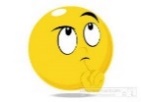 The space efficiency of Warshall’s algorithm:
It is similar to that of computing a Fibonacci number and computing a binomial coefficient, and some other dyanamic programming algorithms.
It is unnecessary to use separate matrices for recording intermediate results of the algorithm. 
 
 The goodness of Warshall’s algorithm:
The underlying idea of Warshall’s algorithm can be applied to the more general problem of finding lengths of shortest paths in weighted graphs.
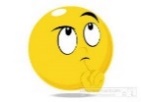 Floyd’s Algorithm : Chapter 06_04
for the All-Pairs Shortest-Paths Problem
Floyd’s Algorithm for the All-Pairs Shortest-Paths Problem
 
Given a weighted connected graph (undirected or directed), the all-pairs shortest-paths problem asks to find the distances – i.e., the lengths of the shortest paths – from each vertex to all other vertices. 
 
This is one of several variations of the problem involving shortest paths in graphs.
 
It is important applications to communications, transportation networks, and operations research.  Among recent applications of all-pairs shortest-path problem is precomputing distances for motion planning in computer games.
 
We use the distance matrix: the element dij  in the ith row and the jth column to indicate the length of the shortest path from the ith vertex to the jth vertex.  Figure 8.14 is an example.
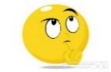 a        b        c        d
	        a        0	 ∞        3        ∞
      W  =       b	     2	  0        ∞       ∞
	        c	     ∞	  7        0        1
	        d	     6	 ∞        ∞       0
2
a
b
(b)   Its weight matrix
3       6        7
a        b        c        d
	         a        0       10       3        4
T  =         b	      2	   0        5        6
	         c	      7	   7	0        1
	         d	      6	  16	9        0
c
d
1
Digraph
(c)   Its distance matrix
Figure 8.14  (a)  Digraph.  (b) Its weight matrix.  (c) Its distance matrix.
Chapter 06_04
Dynamic Programming
Floyd’s Algorithm for Shortest-Paths